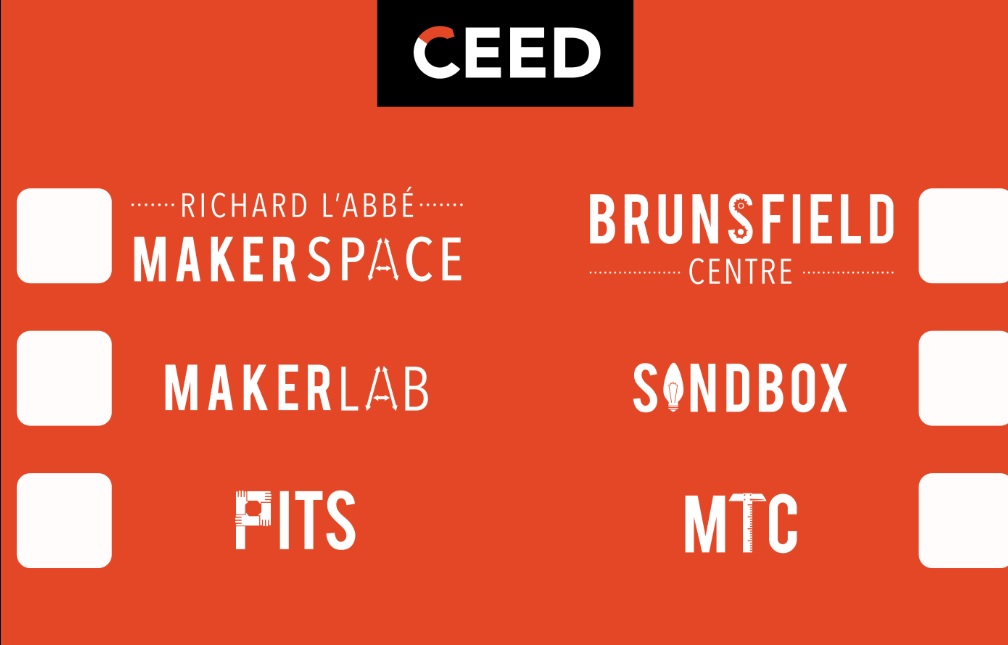 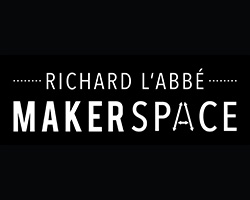 NEM Workshop
“Useless to Useful”
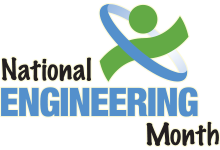 Presented by Makerspace
Do You Have a Makerepo Account?
Make an account on Makerepo.com so that you can have access to other people’s projects and the use of our space! Everyone NEEDS one.
Community members speak to those working in the makerspace to get setup!
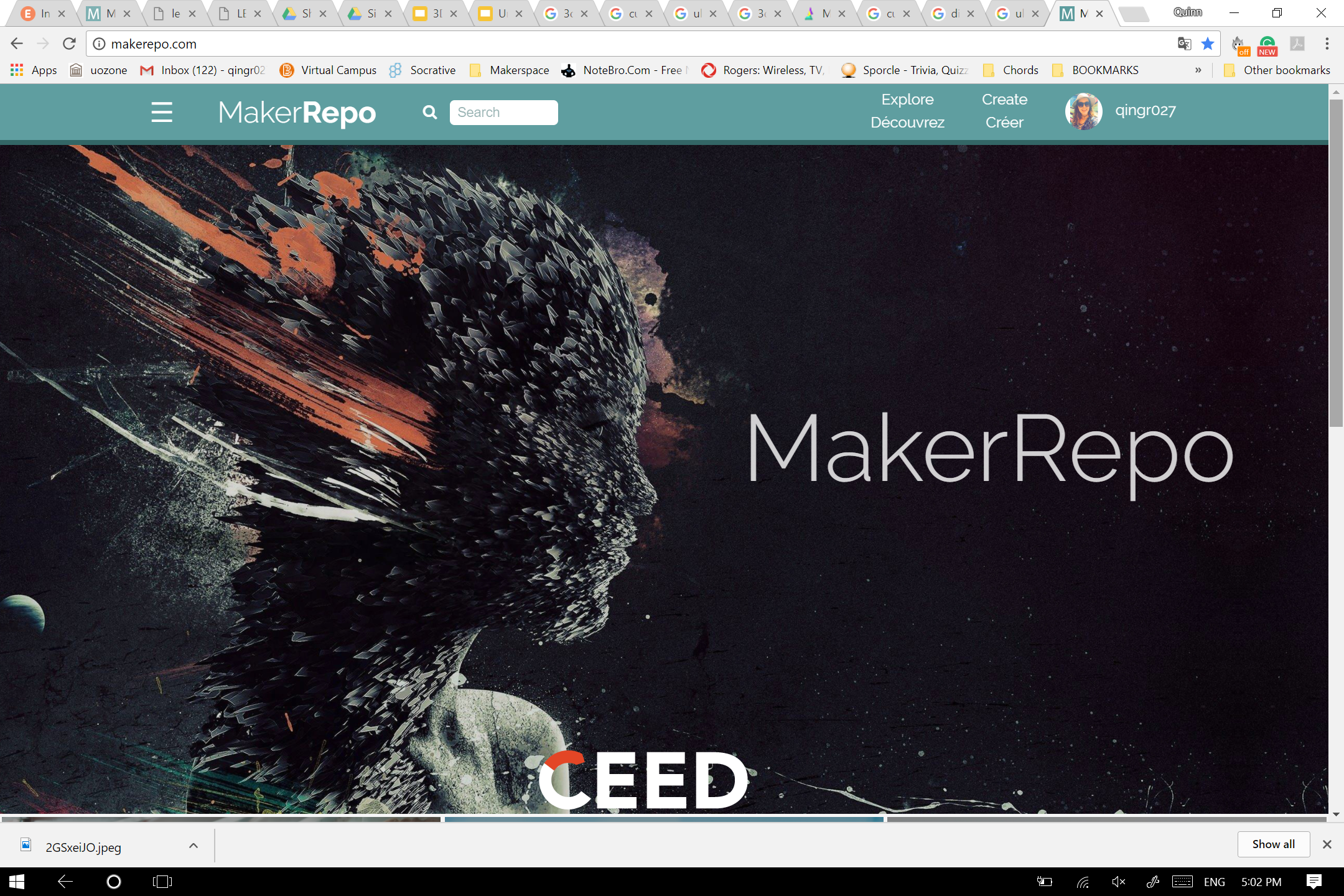 National Engineering Month?
Takes place throughout March
Opportunity to learn about engineering
Teaches the things one can do as an engineer
Exposure to the facilities available to all Students and Community Members
Let’s take a quick tour!
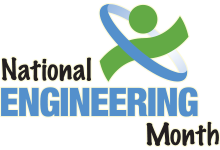 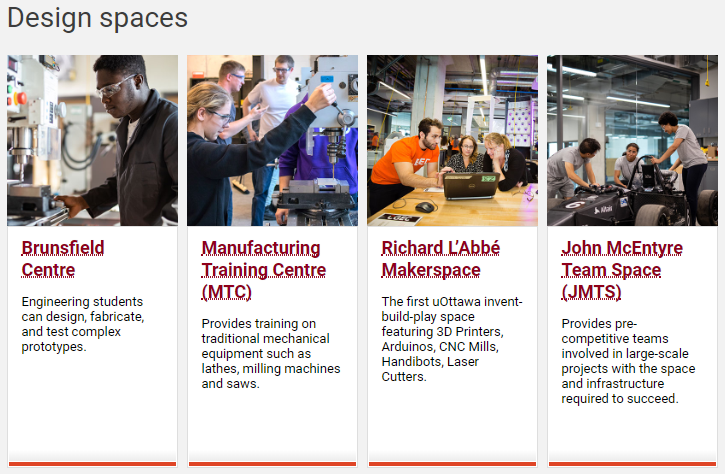 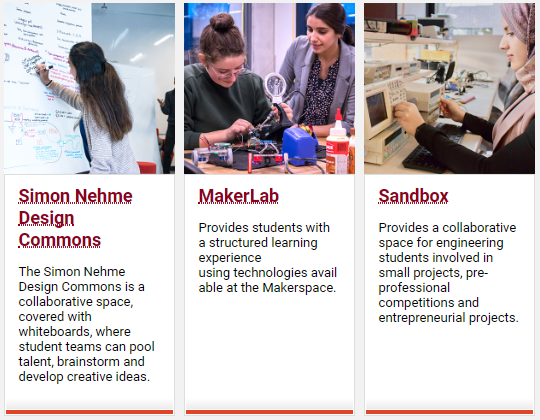 NEM Workshop Schedule
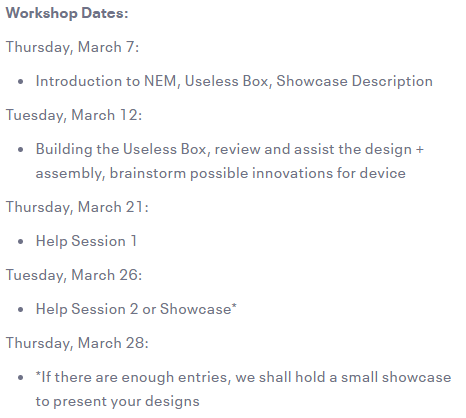 This workshop series is created to encourage the growth of everyone's knowledge and expand skills sets
There will be a variety of work sessions where you can come in to work on your designs
Feel free to ask questions/troubleshoot
Use as an opportunity to use the equipment

Some equipment may be rented out goal isn’t to spend money to create the best, ideally reusing parts that we have for you is all you will need
Arduinos can be rented for the NEM workshops (sign out + deposit of devices necessary)
Objective: Useless to Useful
The challenge is to improve upon this design using Makerspace technology. Doesn’t have to be “useful” but can just be something more “fun”
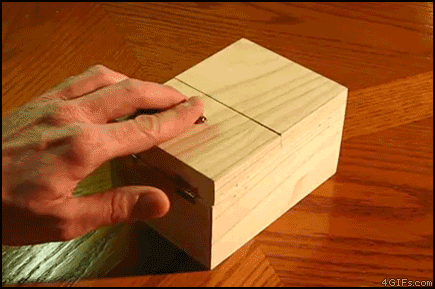 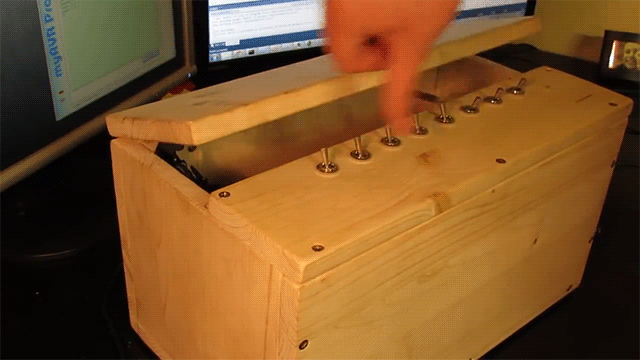 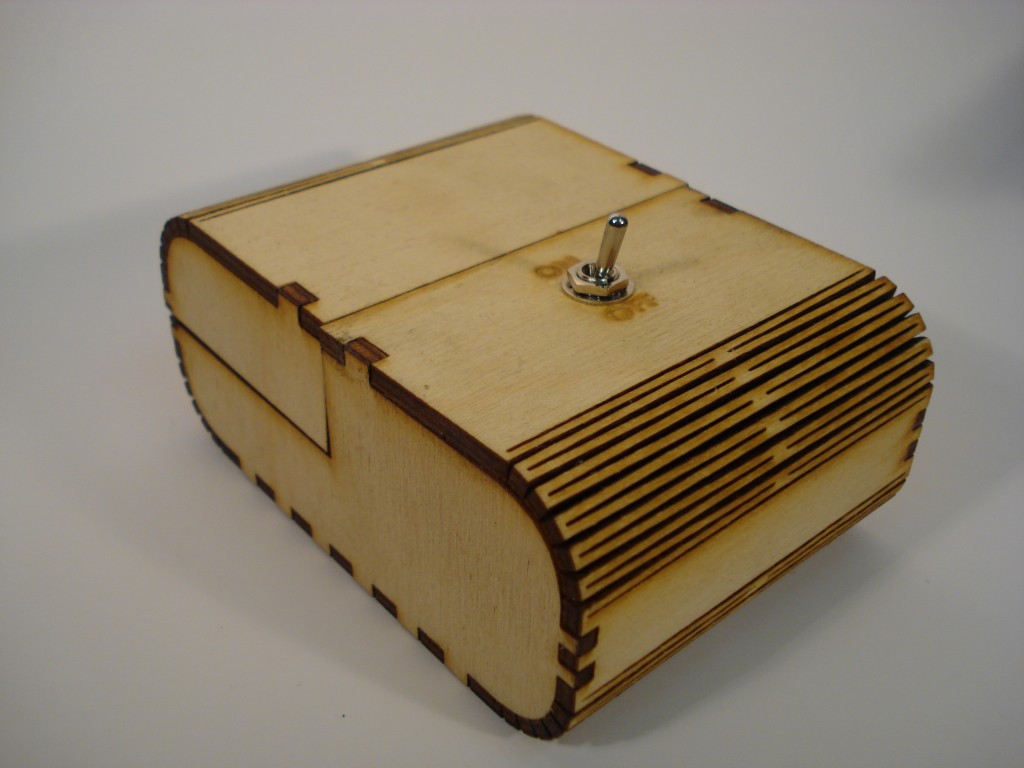 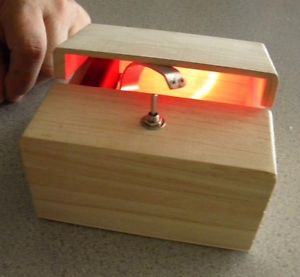 We are going to go over the creation of a simple “Useless Machine”
Technology used + Resources
In order to create the box we are going to require the following materials :
DPDT Switch
Micro Switch
Battery Holder
Geared Motor
In order to create the box we are going to use the following Makerspace tools:
Laser Cutter
Soldering Station
Finishing Station Glue Gun
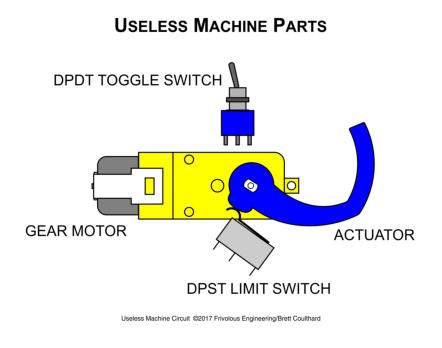 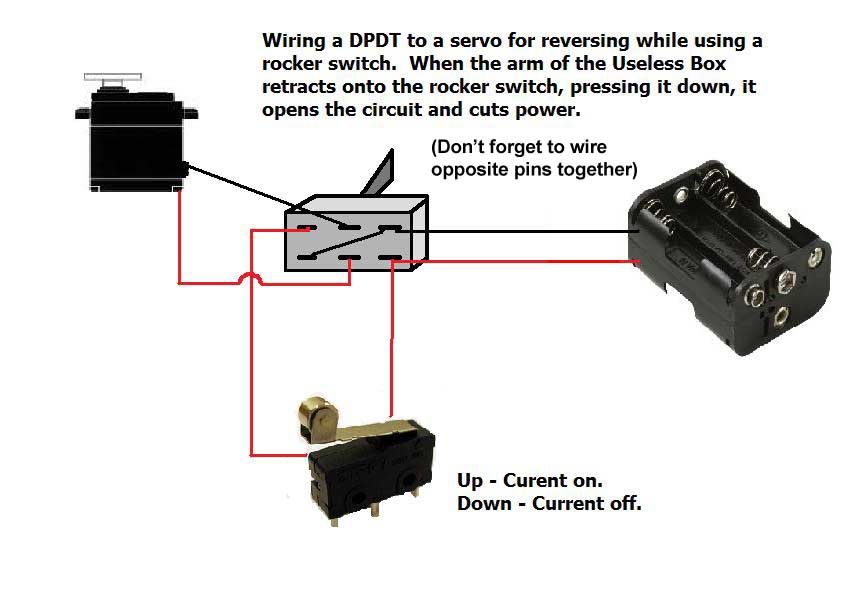 Design
*All spaces and tools will be available as per usual to also be used in the creation.
If you want to add parts communicate with me to ensure you are not spending lots of money
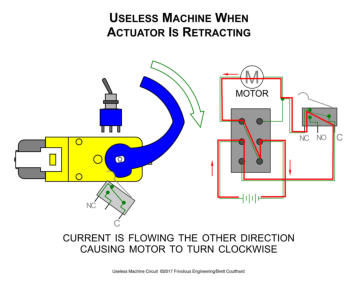 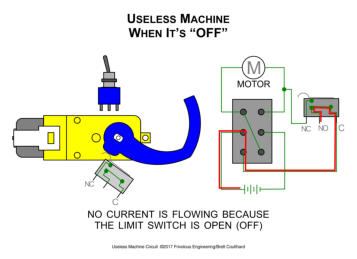 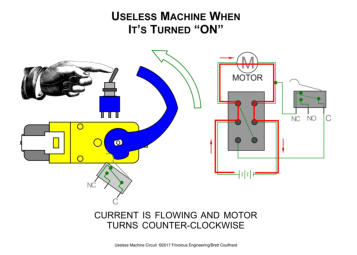 Competition Concept
The goal of NEM is to promote Engineering to a larger demographic. This is why the competition doesn’t require a lot of technical ability but more an exploration of the skills you can obtain at the CEED spaces.


We will help in “project managing” your creations
In order to help with any issues that arise
		mmist066@uottawa.ca
Use technology in the space to expand it’s use
Make it more complex by adding logic
(I.e. use an Arduino for more advanced control)
Add speakers or LEDs to make a more interactive experience
Change the shape and structure to fit your creative needs
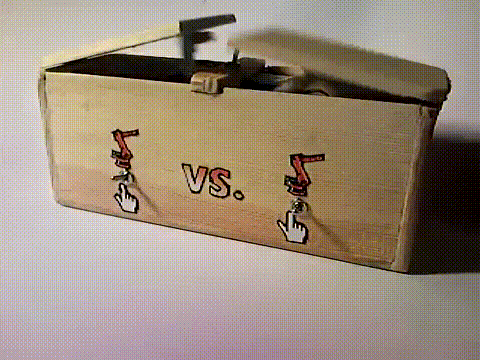 We’re all winners with NEM
Everyone who actually creates a finished “Useful Machine” will get their device advertised across our social media platforms. (Twitter, Facebook, Instagram)
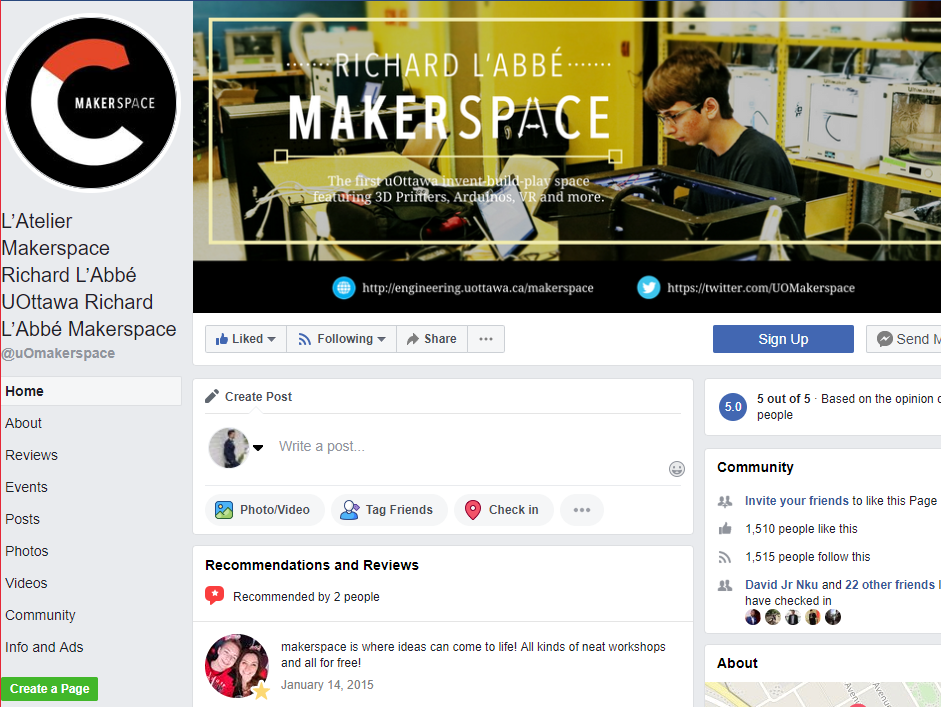 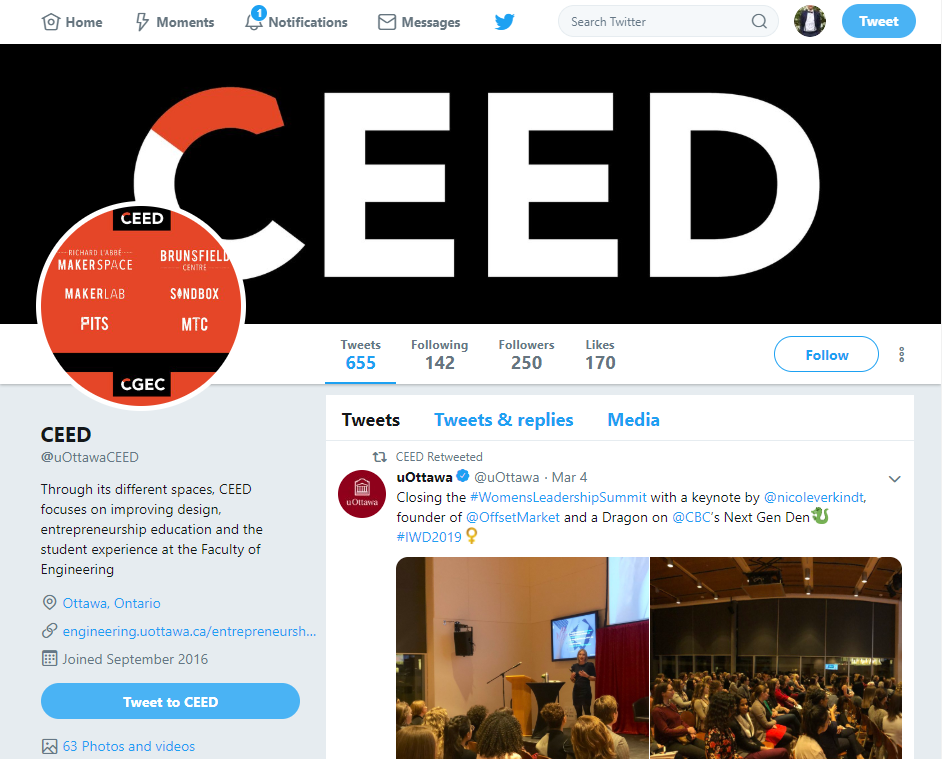 Useful Links and Ideas
http://frivolousengineering.com/uselessmachineexplained.htm
Explains what is going on in terms of the circuitry

https://www.instructables.com/id/Useless-Machine-Complete-Plans-and-Hardware-Needs/
The intructables that this workshop is heavily based on 

https://www.instructables.com/id/Useless-Machine-Instructions/
Alternative if you wish to use a servo motor instead of geared DC motor

https://docs.google.com/spreadsheets/d/1JtSgyUdeqebLowhn4vi9ARyicaVvNiBrAasgZmvSrAk/edit#gid=0
NEM Participation
Priority of today is to gauge interest and get a number to determine amount of kits to have ready. As well as explain theory and laser cutting